Спортивная площадка
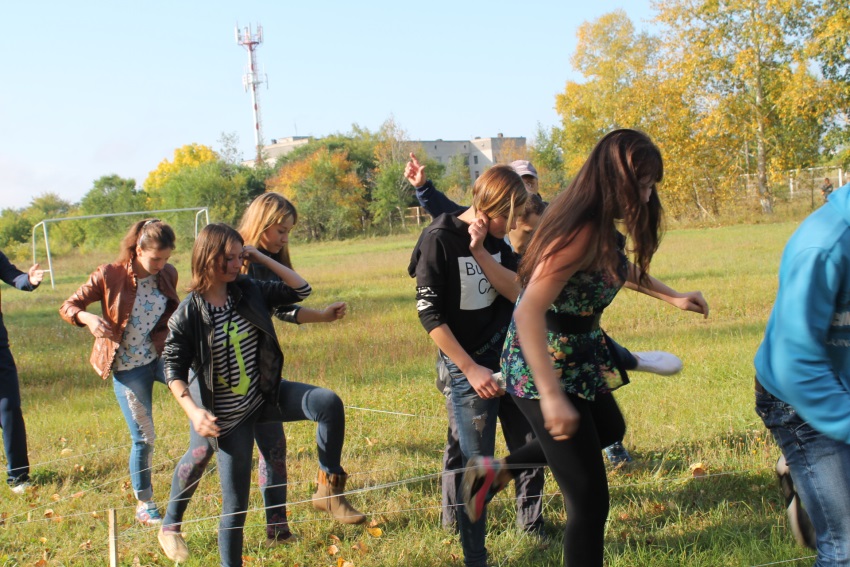 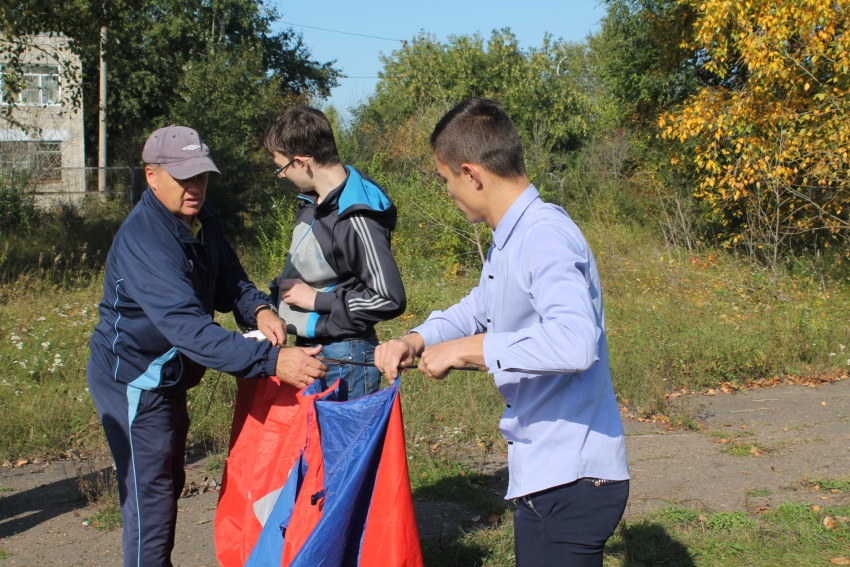 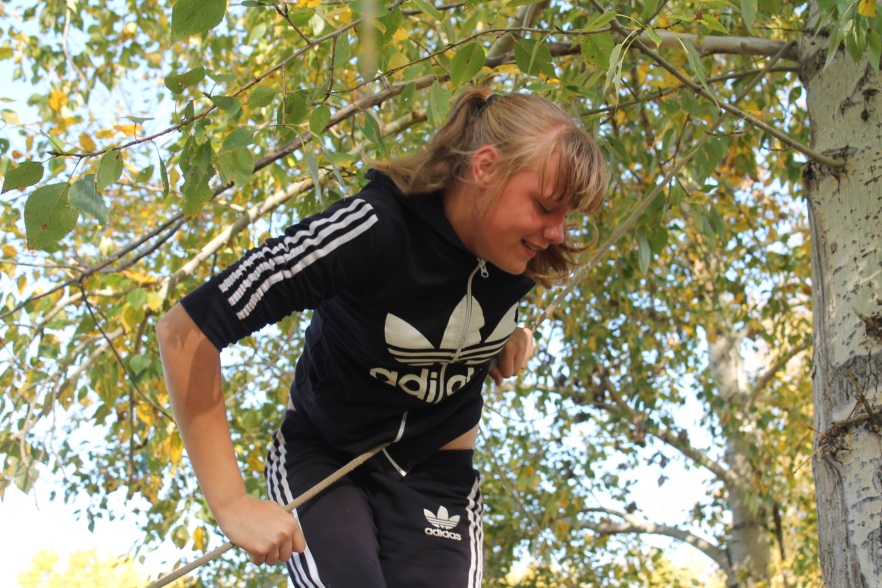 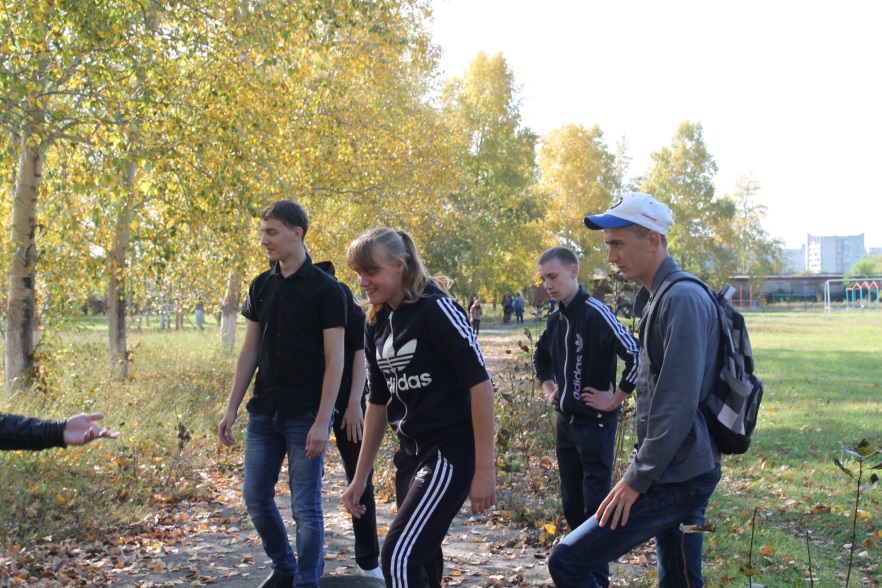 Спортивная площадка
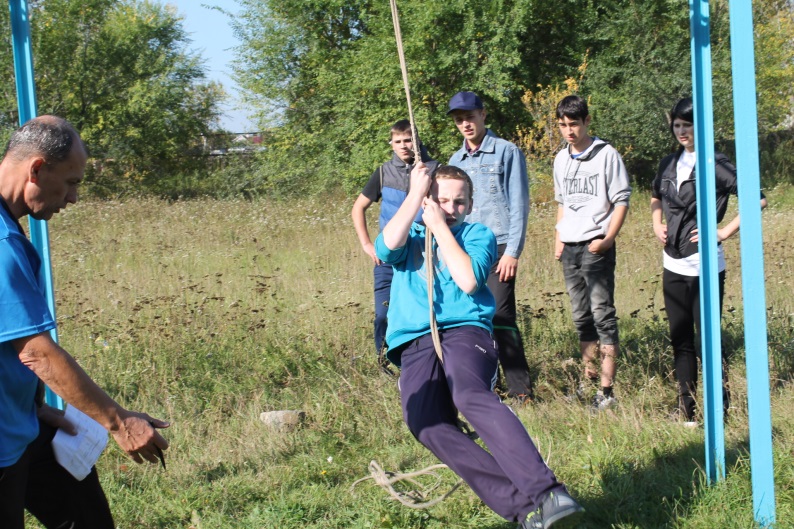 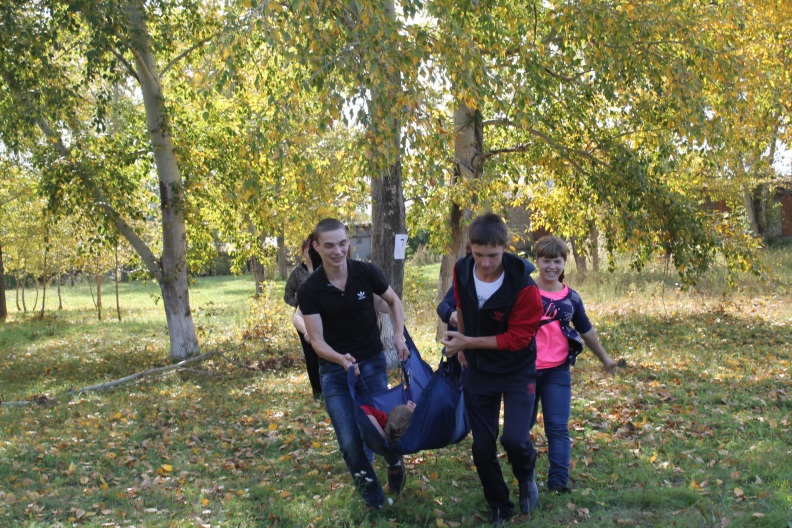 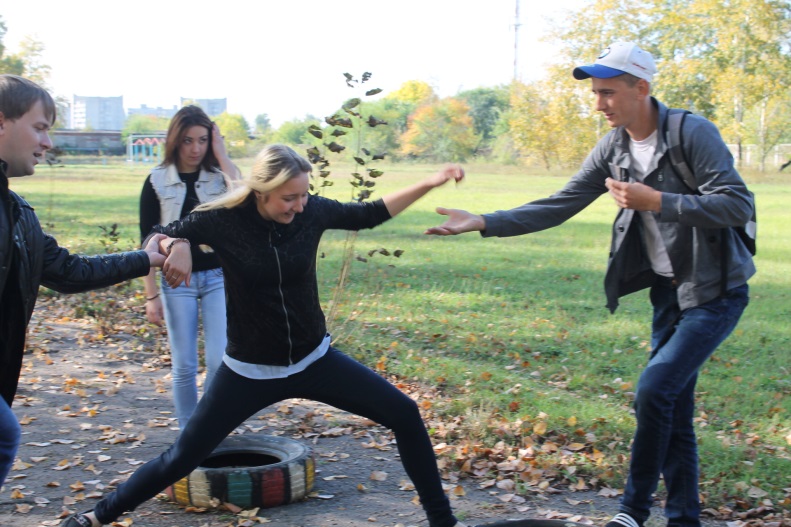 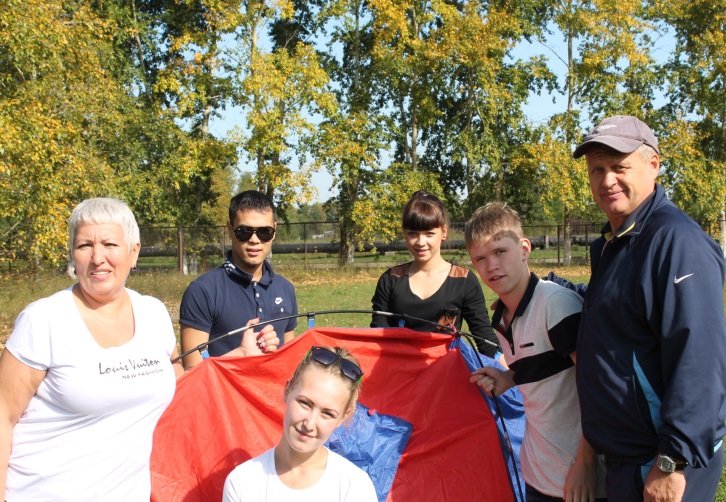